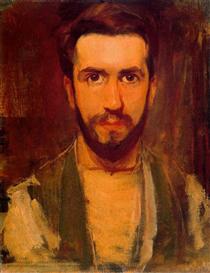 Piet Mondrian



Piet Mondrian est né en 1872 aux Pays-Bas et est en mort en 1944 .
C’est un peintre néerlandais réputé pour être l’un des pionniers de l’abstraction.
Self portrait - 1900
Les ouvres présentées dans les diapos suivantes sont issues de ce site :Wikiart
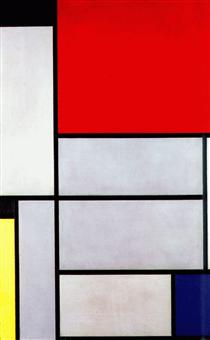 Tableau 1- 1921
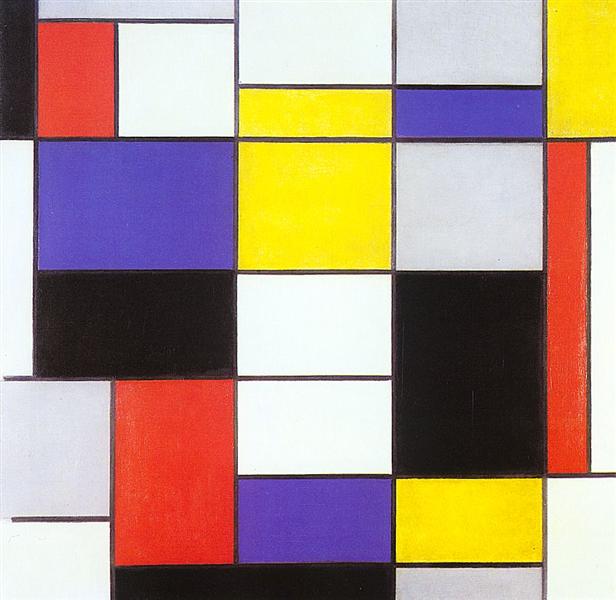 Composition A - 1923
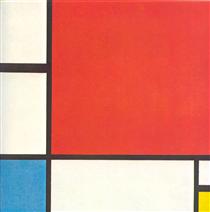 Composition with Red, Blue and Yellow - 1930
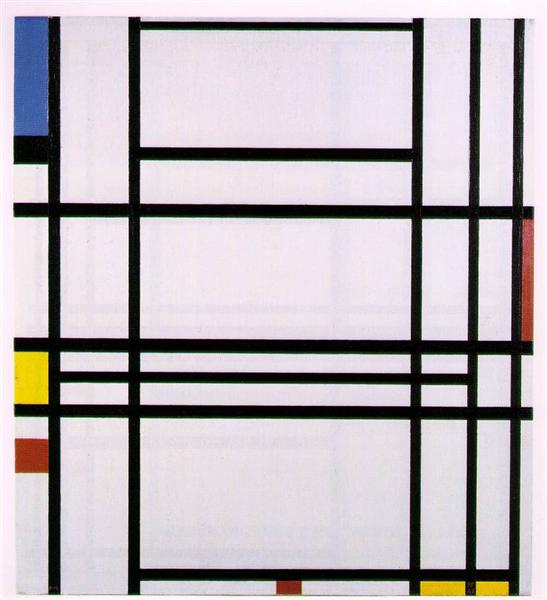 Composition 10 - 1942